Early America
Self-Representation/Democracy
House of Burgesses
-Virginia
- Settlers were representatives in the law making practices
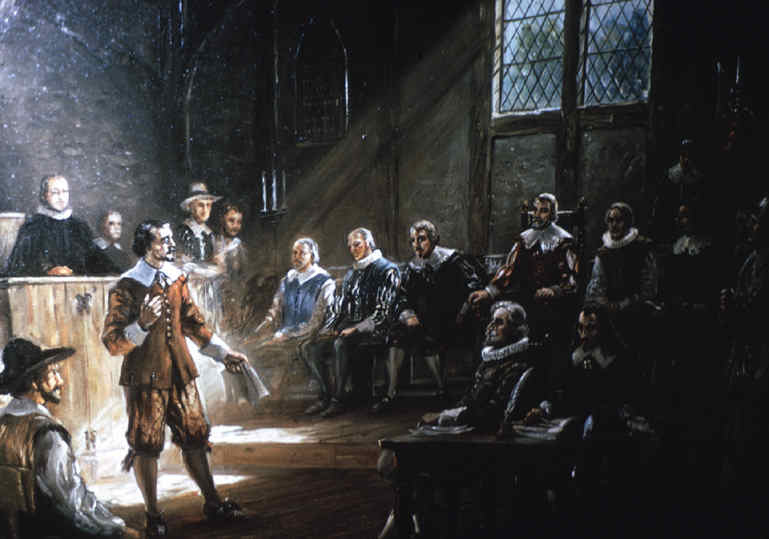 Self-Representation/Democracy
Mayflower Compact

New England/Plymouth

On Voyage from Europe, drew up laws in which each of the settlers would have to live by along with punishments if the laws were broken
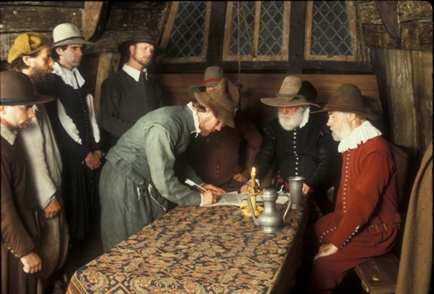 Self-Representation/Democracy
Town Hall Meetings

New England

Meetings for settlers to voice problems and offer suggestions to things that are going on in the colony
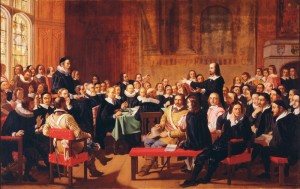 Geography
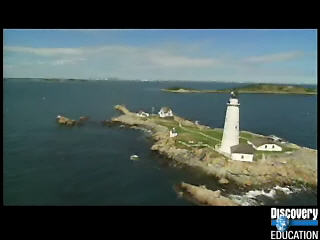 New England
Rocky soil, Forest for timber (wood), Fishing along coast
Both warm and Cold Seasons
Geography
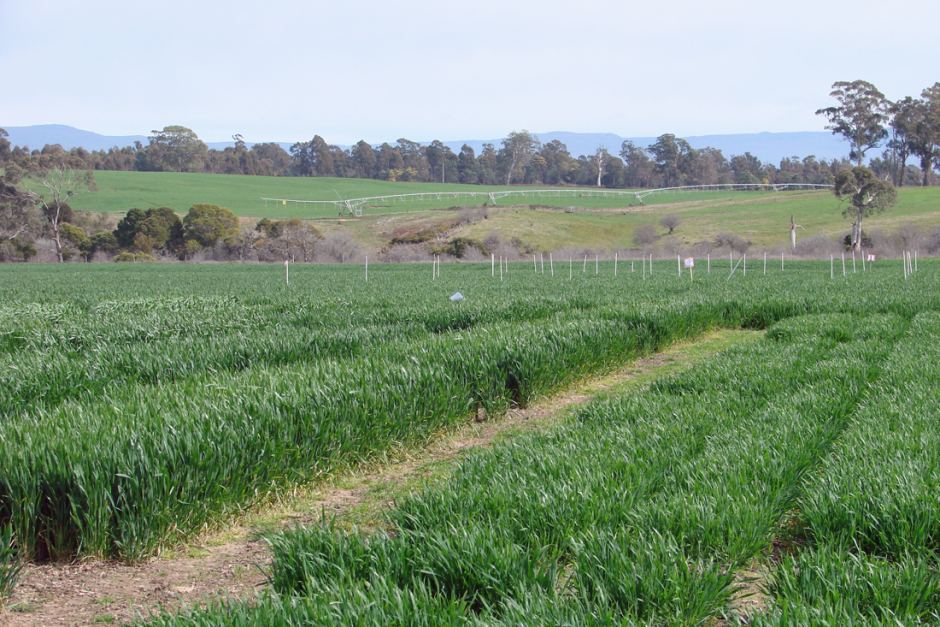 South
Rich soil, wet season,warm climate good for farming
Geography
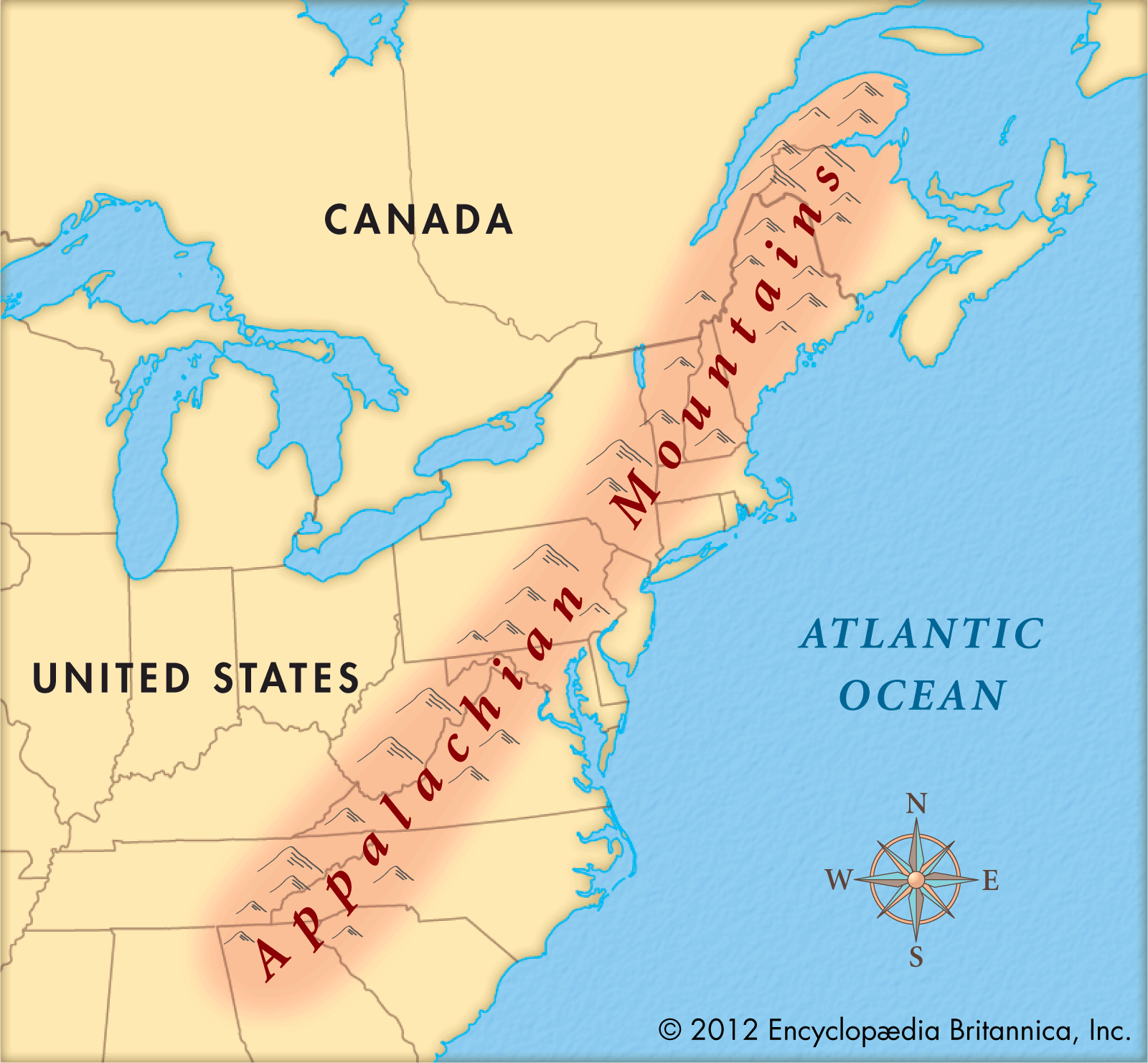 Appalachian Mountain

Western Border of the colonies, prevented colonist from moving out west
Mercantilism
The American colonies were only allowed to trade natural resources and raw materials to England
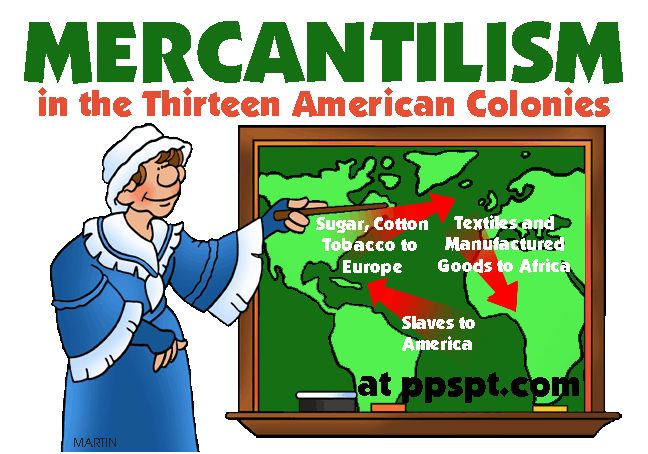